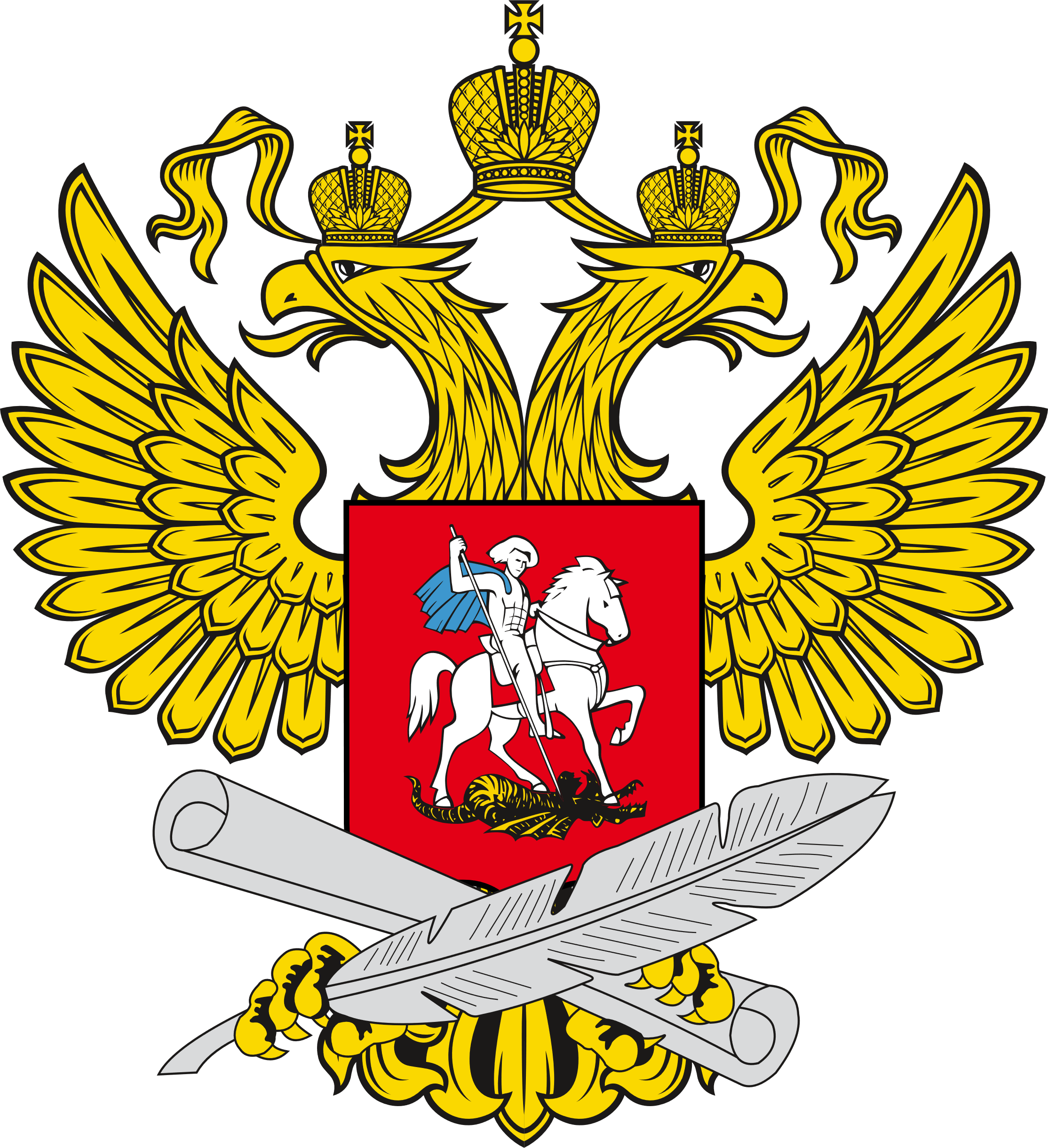 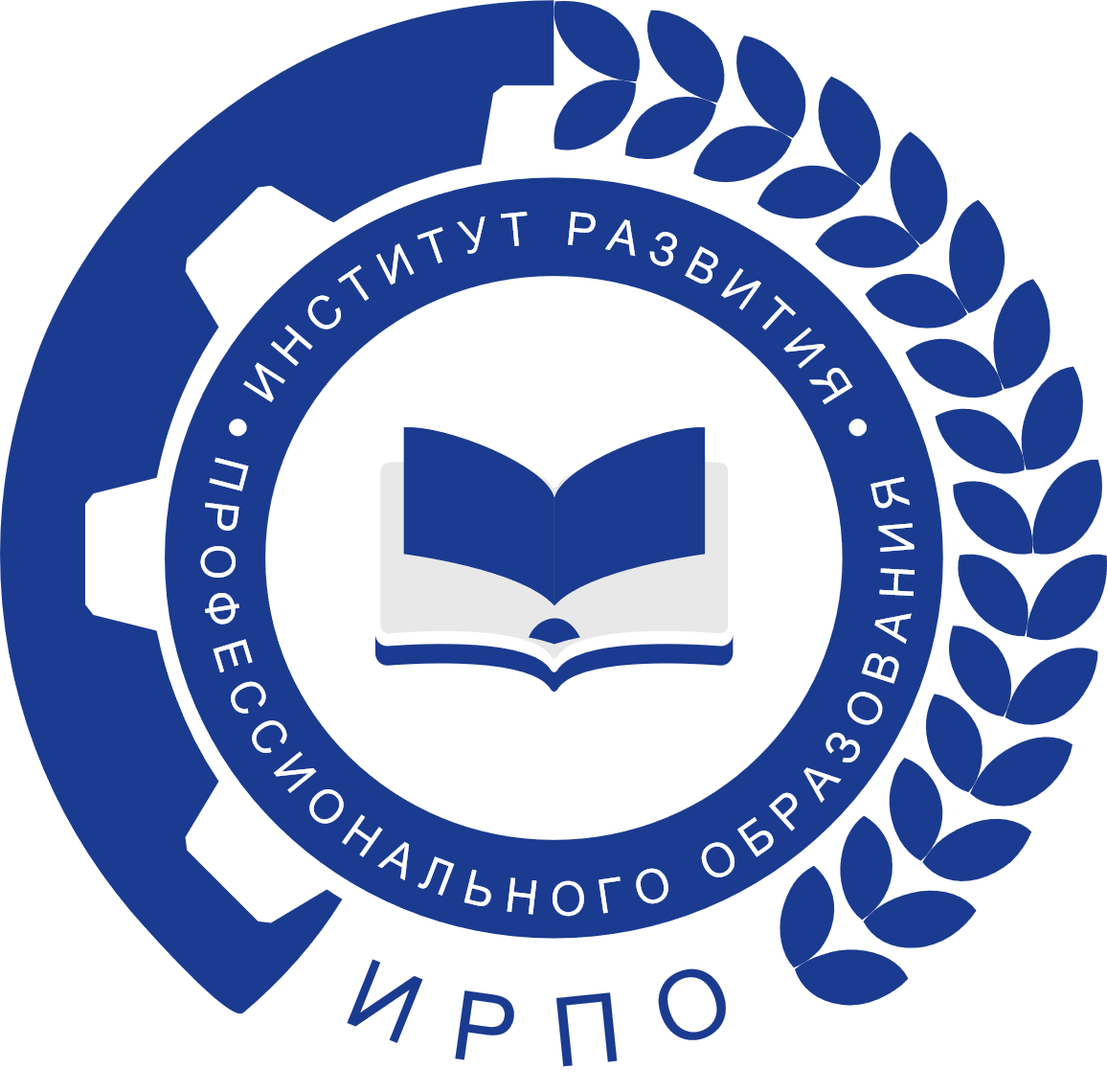 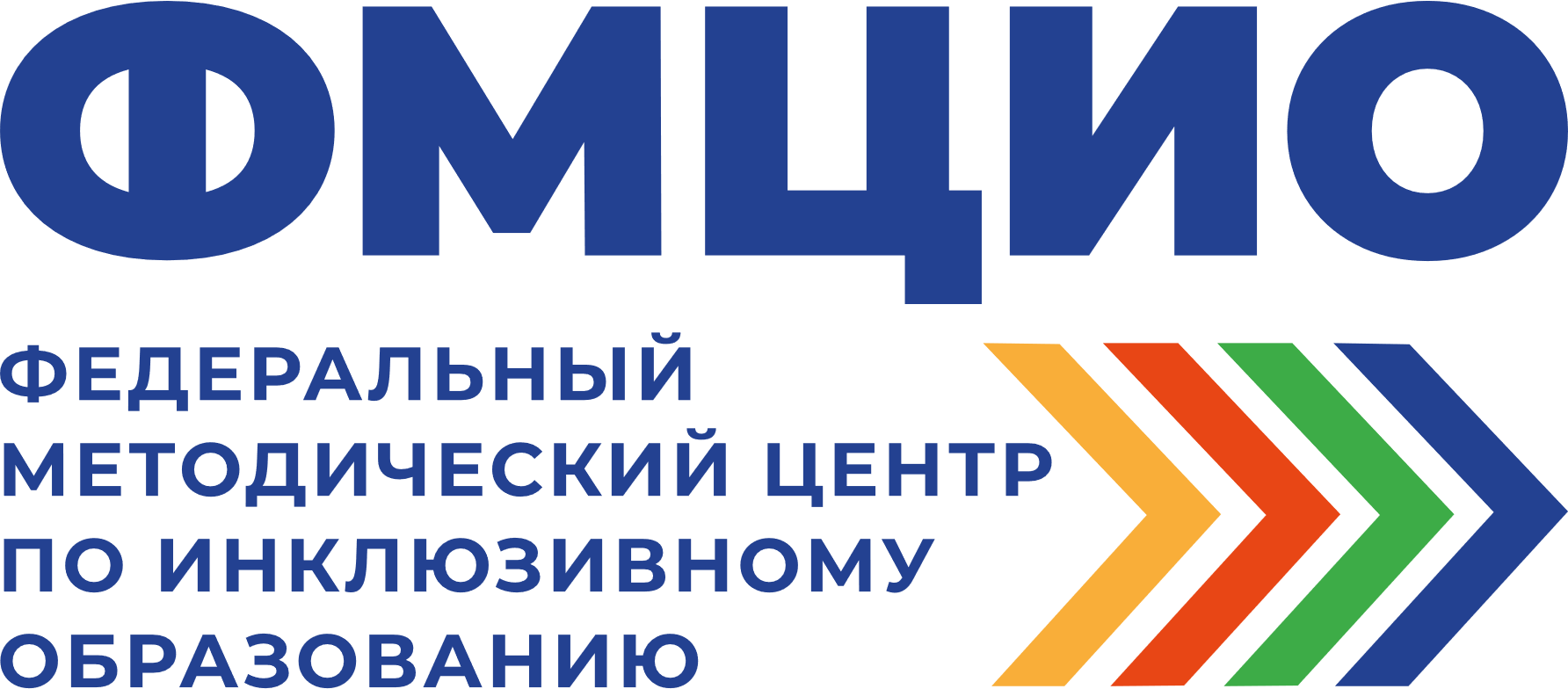 Центр профессионального образования Самарской области
Наименование инклюзивной практики:
Организационная модель 
инклюзивного профессионального образования в Самарской области
Номинация конкурса:  
Социальное партнерство 
в области инклюзивного образования
Исполнители:
Семенова Наталья Григорьевна
Введение
Цели и задачи, на решение которых направлена инклюзивная программа
Цель: создание в Самарской области целостной, эффективно действующей системы инклюзивного профессионального образования, обеспечивающей слаженную деятельность всех ее субъектов.
Задачи:
1. Определение основных субъектов инклюзивного профессионального образования Самарской области.
2. Определение направлений деятельности и основных функций субъектов инклюзивного профессионального образования Самарской области.
3. Создание оптимальных условий для получения профессионального образования обучающимися с инвалидностью и ОВЗ в ПОО.
4. Координация усилий субъектов инклюзивного профессионального образования Самарской области.
5. Повышение инклюзивной культуры всех участников реализации организационной модели.
Целевая аудитория
обучающиеся с ОВЗ и инвалидностью образовательных организаций Самарской области и их родители.
2
Алгоритм реализации инклюзивной практики
2019г. – 2020г. – разработка и утверждение организационной модели инклюзивного профессионального образования в Самарской области.
Ожидаемые результаты: продуманы основные субъекты инклюзивного профессионального образования и их основные функции в соответствии с направлением деятельности; утверждена на региональном уровне Организационная модель.
2020 – 2021уч. год – первичная апробация Организационной модели в регионе.
Ожидаемые результаты: уточнение и корректировка (при необходимости) механизмов реализации модели, корректировка функций субъектов инклюзивного профессионального образования.
2021– 2023 уч.год – внедрение Организационной модели, расширение субъектов – социальных партнеров – участвующих в реализации Организационной модели.
Ожидаемые результаты: увеличение целевой аудитории инклюзивной практики; увеличение социальных партнеров, реализующих Организационную модель.
2023 – 2024 уч. год – масштабирование инклюзивной практики.
3
Описание программных направлений
Социальное партнерство – система институтов и механизмов согласования интересов участников производственного процесса: работников и работодателей, основанная на равном сотрудничестве


Социальное партнерство в области инклюзивного образования -  построение цивилизованных общественных отношений, которые позволяют преодолевать существующие в обществе предрассудки и стереотипное поведение всех участников социального взаимодействия, осуществлять согласованность их действий для повышения эффективности инклюзивного образования, а также инклюзивной культуры всех участников образовательного процесса и социальных отношений в целом
4
Ресурсы, которые необходимы для эффективной реализации  инклюзивной практики
Управленческие ресурсы. Централизованная координация деятельности базовой профессиональной образовательной организации, ресурсных учебно-методических центров и профессиональных образовательных организаций Самарской области.
Информационные ресурсы. Для оперативного информирования субъектов организационной модели, их эффективного взаимодействия с социальными партнерами, а также распространения уже накопленной нормативно-правовой, организационной, методической и иной информации, были созданы информационные ресурсы.
- страница «Профессиональное образование для лиц с инвалидностью и ОВЗ» на сайте (https://cposo.ru/professionalnoe-obrazovanie-dlya-lits-s-ovz-i-invalidov),
- электронно-методический кабинет для специалистов, обеспечивающих получение профессионального образования лицами с ОВЗ и инвалидностью (https://do.asurso.ru/course/view.php?id=32 ) 
- групп в Телеграм «Инклюзивное образование в Самарской области» - https://t.me/+umNAYGRS7yk3Njcy 
- Телеграм канал «БПОО и РУМЦ Самарской области» - https://t.me/+rq-ma7rD8uU2MjVi
5
Субъекты организационной модели инклюзивного профессионального образования в Самарской области
ТУ министерства образования и науки 
Самарской области
Министерство образования и науки 
Самарской области
Региональный центр трудовых ресурсов
ЦПО Самарской области
Направления деятельности:

организационно-методическое     
информационное      
мониторинговые исследования 
сопровождение конкурсов
консультационное     
изучение и трансляция опыта инклюзивных практик
повышение квалификации
ПОО Самарской области
4 РУМЦ
TEXT
ГАПОУ «СГК»; ГАПОУ «ТСПК»; ГБПОУ «ТСЭК»; ГБПОУ «ТК им. Н.Д.Кузнецова»
1 БПОО
ГАПОУ «ТСПК»
УМО
УМО педагогических работников, реализующих образовательные программы СПО и ПО для инвалидов и обучающихся с ОВЗ
Организации 
инвалидов
Министерство социально-демографического 
развития Самарской области
Организации высшего образования
Общеобразовательные
организации
ЦПМПК
Ожидаемые результаты реализации инклюзивной практики и методы их контроля
Ожидаемые результаты

Повышение эффективности системы инклюзивного профессионального образования в Самарской области

Увеличение количества социальных партнеров

Методы контроля 

Контроль за реализацией инклюзивной практики осуществляется централизованно региональным координатором деятельности БПОО, РУМЦ и ПОО Самарской области – ЦПО Самарской области. 

Общий контроль в регионе за реализацией инклюзивной практики осуществляет Министерство образования и науки Самарской области
7
Сведения о практической апробации инклюзивной практики
Апробация практики  - с 2020 г. – по настоящее время
Комплекс проводимых мероприятий позволил:
активизировать деятельность специалистов ПОО;
привлекать представителей общественных организаций и заинтересованных лиц к её реализации;
принимать оперативные управленческие решения в зависимости от изменяющихся внешних факторов, влияющих на всех субъектов и участников организационной модели.
- расширение сфер применения инклюзивной практики
- привлечение новых социальных партнеров
- масштабирование в другие регионы
8
Результаты, подтверждающие эффективность реализации инклюзивной практики
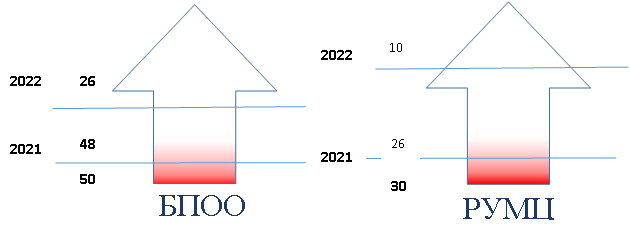 - Эффективность деятельности БПОО и РУМЦ. Этот критерий оценивается нами по результатам федерального мониторинга эффективности деятельности БПОО и РУМЦ. 


- Увеличение количества социальных партнеров – субъектов организационной модели


- Доля студентов из числа инвалидов и лиц с ОВЗ, обучавшихся по образовательным программам среднего профессионального образования, выбывших по причине академической неуспеваемости
9
Подтверждение соблюдения правил заимствования
Организационная модель инклюзивного профессионального образования создана в Самарской области при поддержке Министерства образования и науки Самарской области

Модель размещена на официальных сайтах
 
- министерства образования и науки Самарской области

- Центра профессионального образования Самарской области
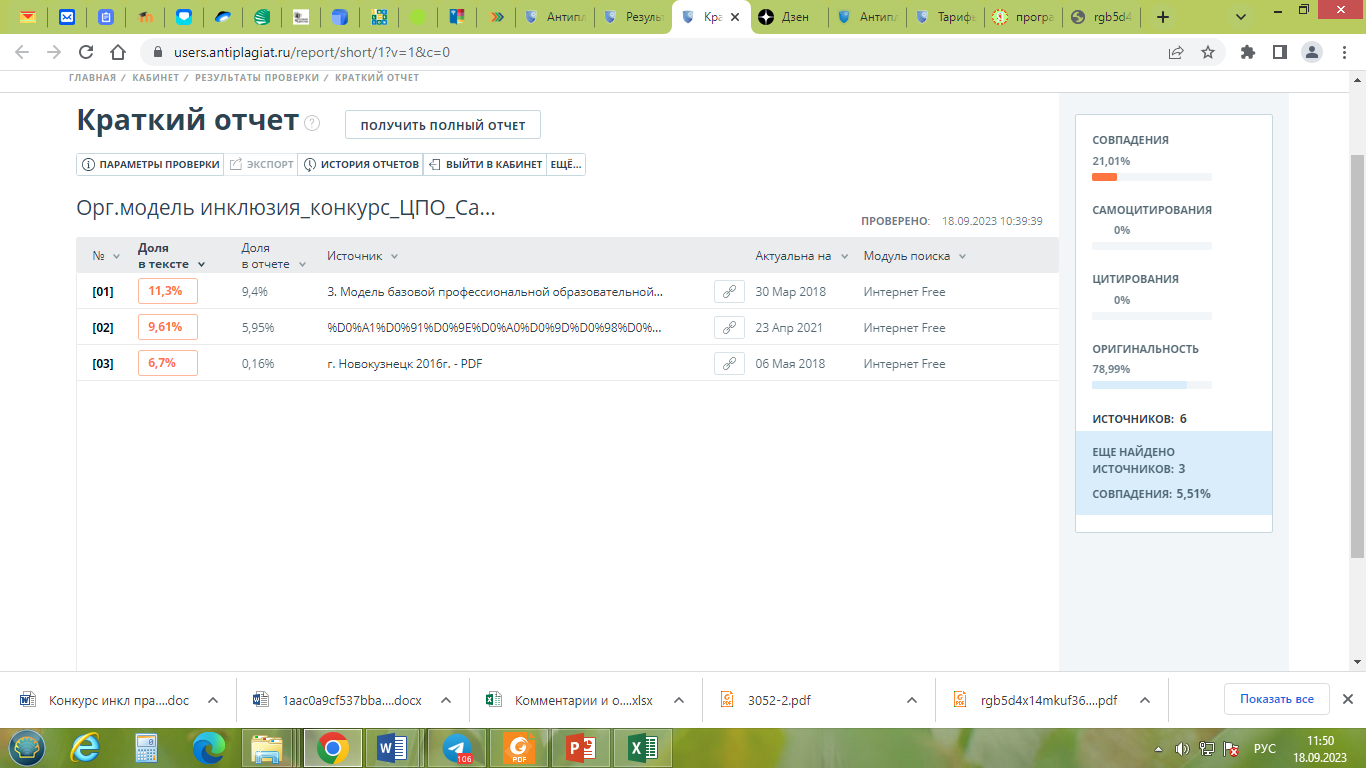 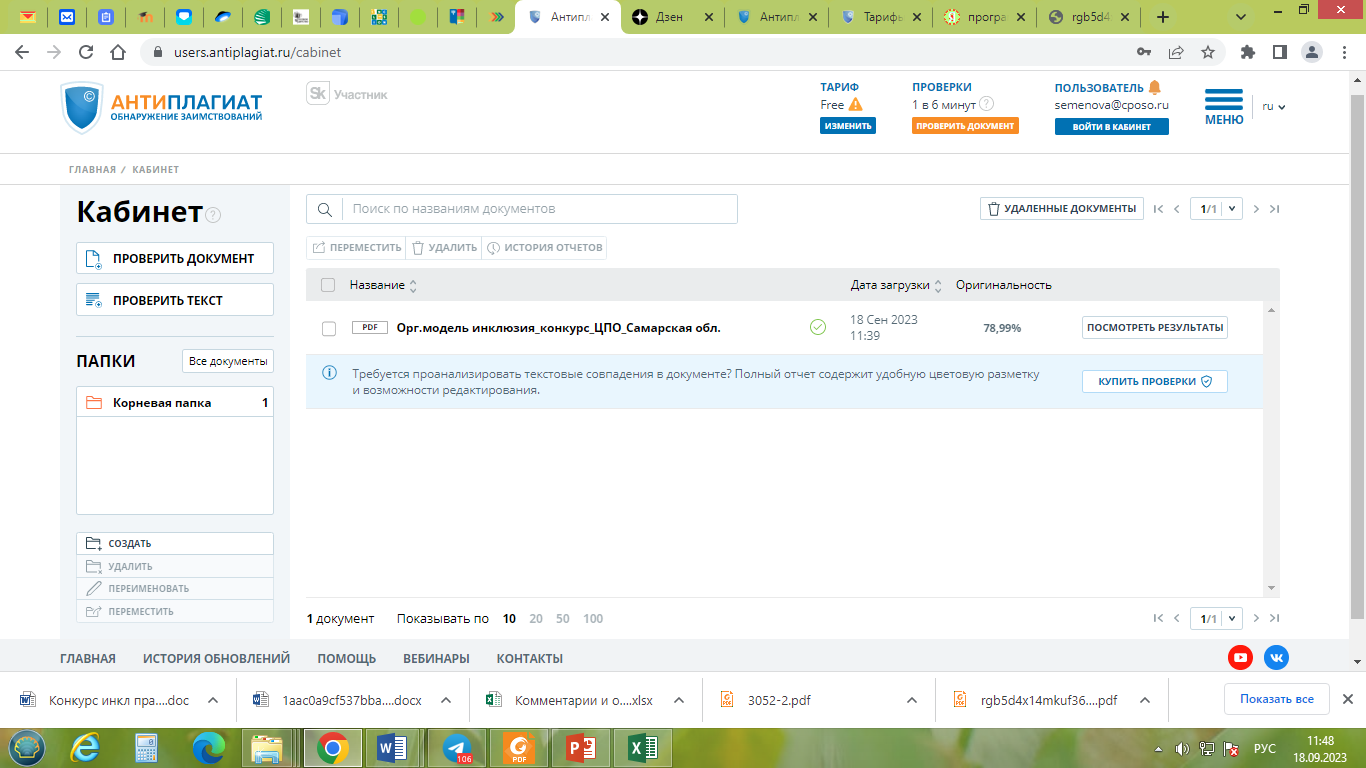 10
Заключение
Информация о реализации организационной модели инклюзивного профессионального образования, о мероприятиях, проводимых для обучающихся с инвалидностью и ограниченными возможностями здоровья и их родителей, для специалистов, осуществляющих сопровождение обучающихся с инвалидностью и ограниченными возможностями здоровья, размещена на едином информационном ресурсе в области инклюзивного профессионального образования в Самарской области – на сайте Центра профессионального образования

страница «Профессиональное образование для лиц с инвалидностью и ОВЗ» на сайте (https://cposo.ru/professionalnoe-obrazovanie-dlya-lits-s-ovz-i-invalidov),
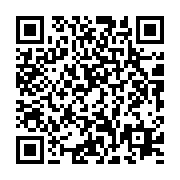 11